Project 3: Designing mobility services using large-scale data from a smart city testbedREU Students: Leah Kazenmayer and Gabriela FordFaculty mentor(s): Damla Turgut and Samiul Hasan
Week 1 (Monday May 17th – Friday May 20th, 2021)
Accomplishments:
Met with Jiechao Zhang and Dr. Hasan that laid out the background of the research they were and are currently working on.
Received the OneDrive shared folder that contained documents that included the dataset (4 different .csv files), a paper written on the topic that we are working on written by UCF mentors and grad students, and a PowerPoint presentation that briefly explained how to read the dataset.
Pored through the given material on the drive, specifically reading through the paper and combing through the data to get an understanding of what we will work with in the coming weeks.
Problem & Solutions
We had trouble connecting how all the data in the spreadsheets are related to each other. We solved this problem by drawing illustrations for a deeper understanding, researching articles and videos online that relate to the ATSPM topic, and reading all the material given to us on the OneDrive.
Another problem we ran into was the design of the ATSPM system, as well as how and where the detectors work.
Plans for next week:
Focus on the problems that are solvable for us within the given timeframe and brainstorm ideas on how to solve these issues, which will constitute our project. Specifically, we want to figure out how our model development is going to be carried out while focusing on Seminole County and traffic light stops within the area.
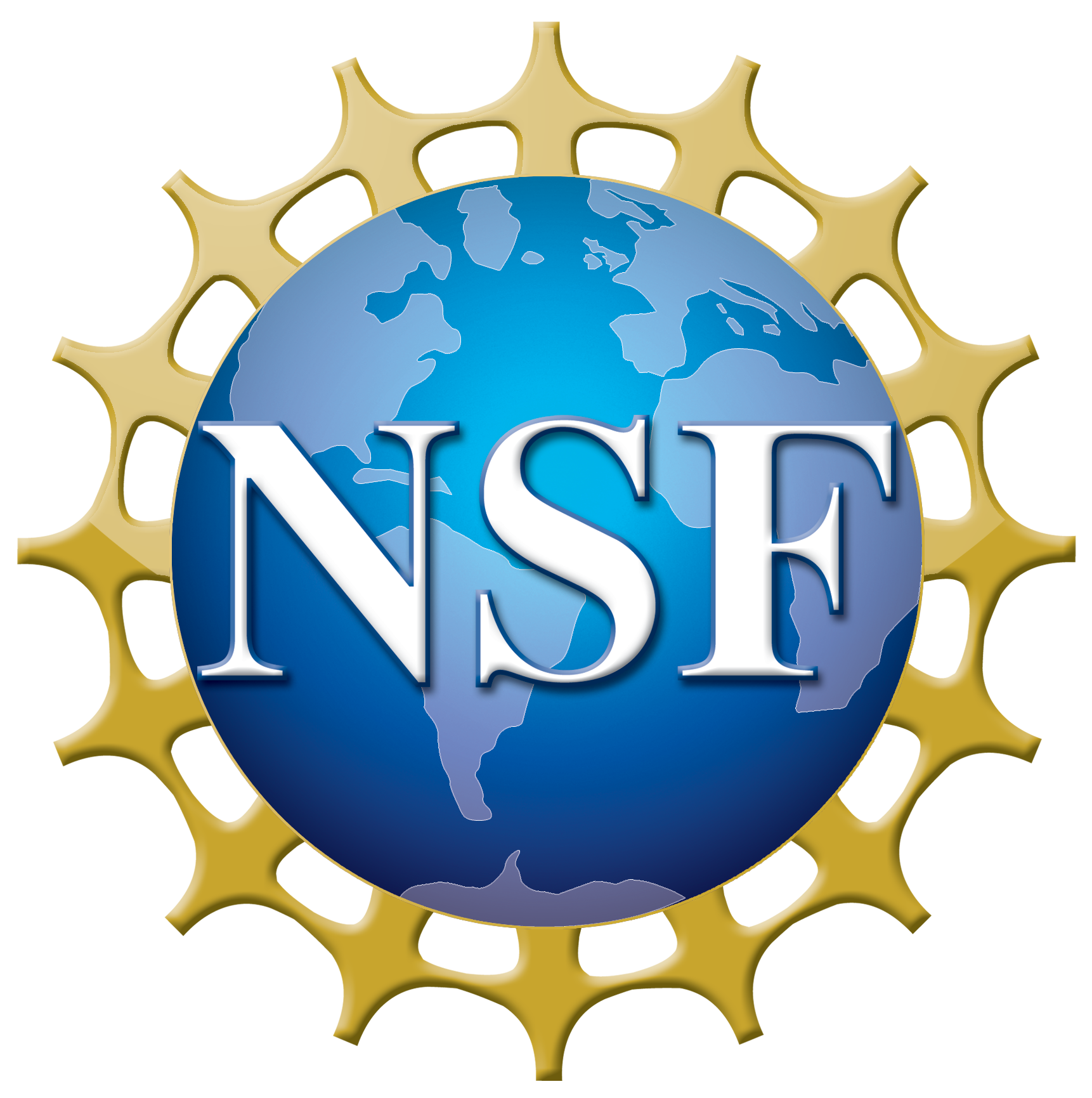 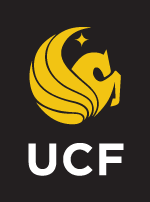 NSF REU Research Experience on Internet of Things 2021